North AmericaThe Continent Series
VMS Library 2008-2009
Satellite View
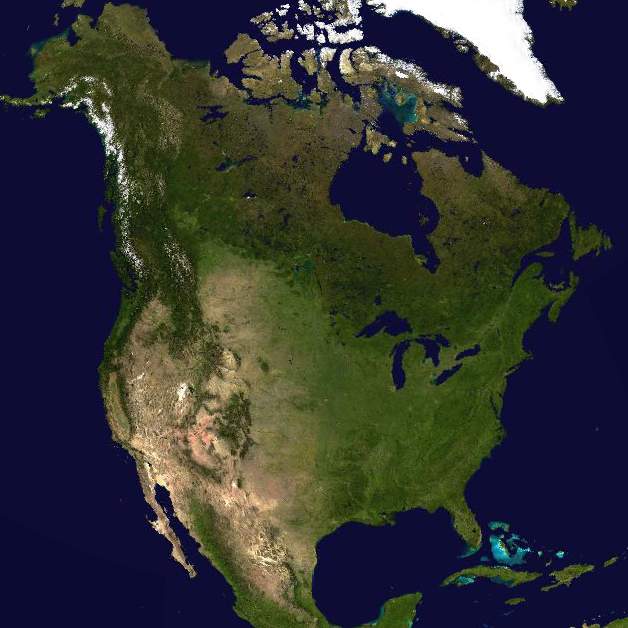 Longitude / Latitude
Unique features
Highest peak is Denali, Alaska





Rugby, North Dakota 
     center point of 
     North America
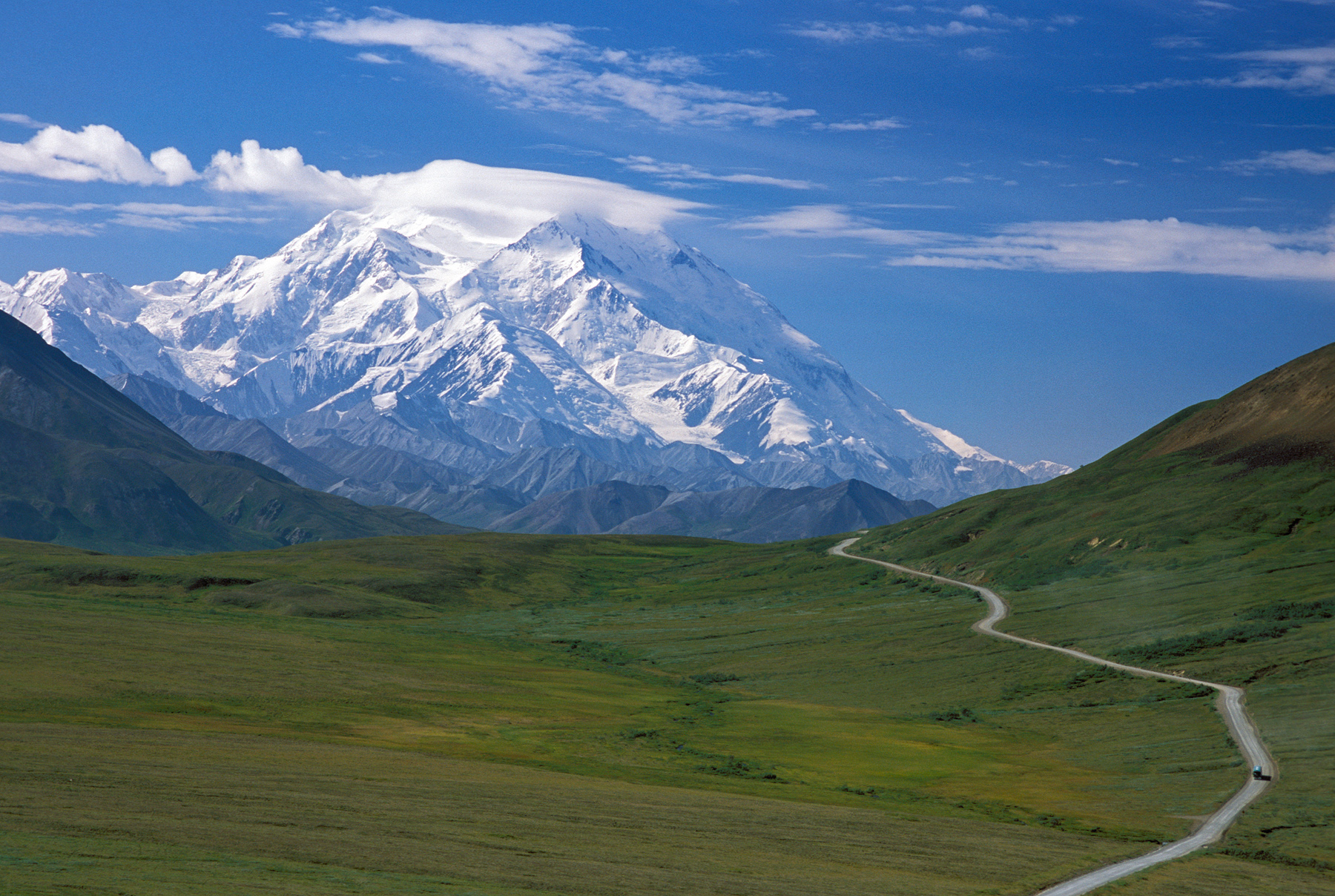 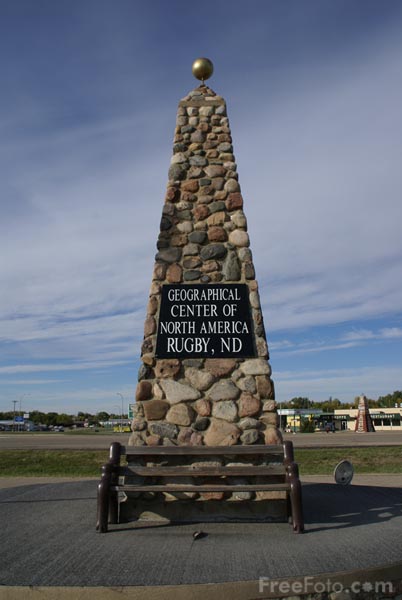 North America’s Size
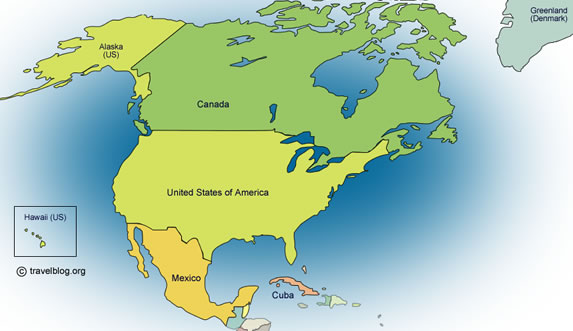 4.8% of the earth’s surface
3rd largest continent
4th largest in population
Bodies of water
Columbia River
Colorado River
Rio Grande 
Missouri River - longest
Mississippi River
Ohio River



                             Missouri/Mississippi River is 
                             3,879 miles long
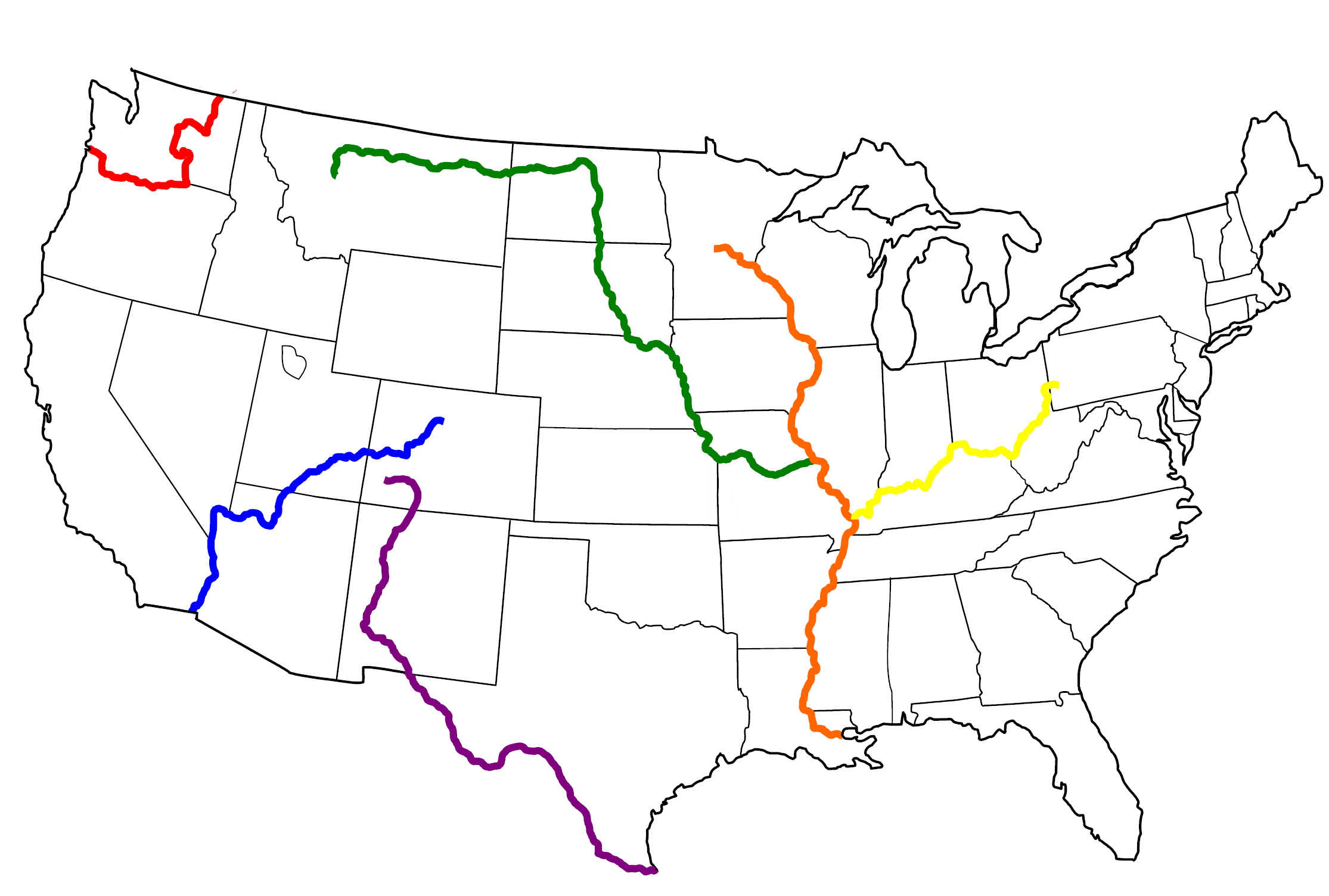 Climate
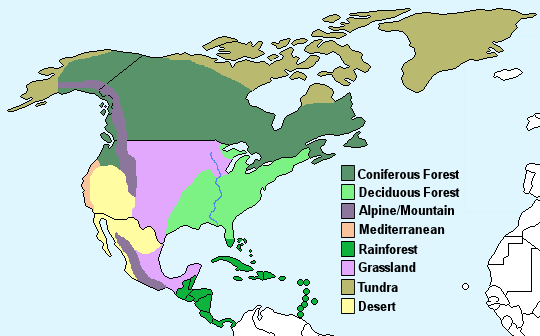 Coniferous Forests
Upper area of North America
Pines, fir and spruce trees, produce cones which contains the seeds
Tall mountains have supported tree growth
Cold and stormy in the winter
Lightening storms in the summer
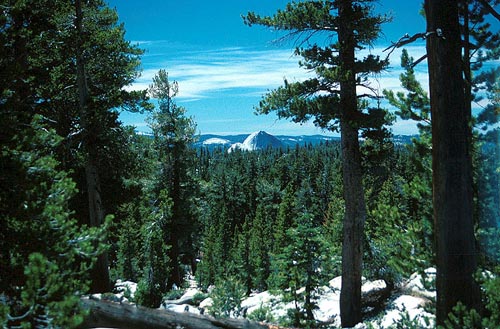 Deciduous Forest
They are found 0 - 50° degrees north latitude
Former glaciers from New England to Indiana
Moderate climate, 4 seasons and they get 2 - 4 feet of rain per year
Trees are oaks, maples, beeches, hickories and ashes
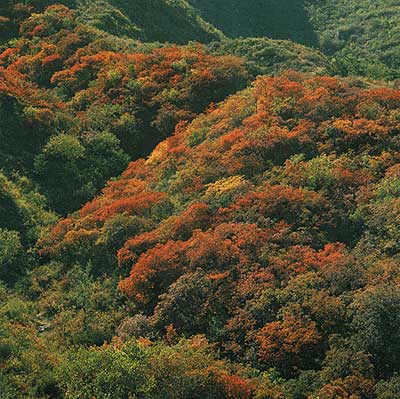 Mediterranean Region
Hot, dry summers, mild, wet winters
Only found in 5 places on Earth
California, Northern Baja, California
Basin of the Mediterranean Sea
Southwestern Australia
Western cape of South Africa
Central Cost of Chile
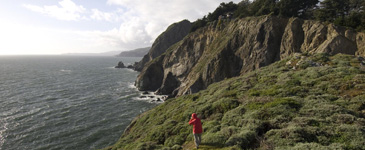 Rainforest
North America contains the largest continuous area of costal temperate rainforest in the world
Oregon to Alaska
350 species of animals
25 tree species
55 inches of rainfall p/y
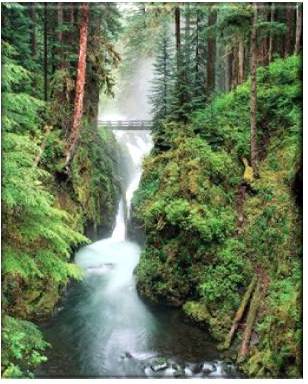 Grassland
2-35 inches of rainfall p/y
Summer temperatures 100°F
Winter temperatures 0°F
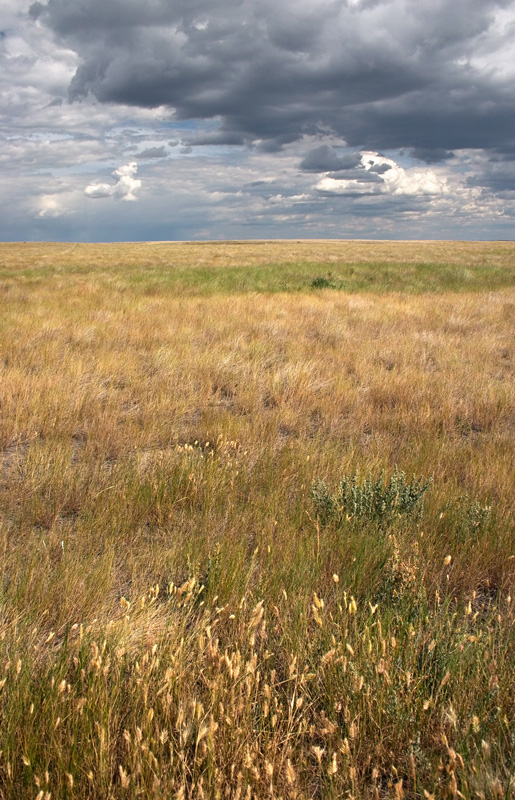 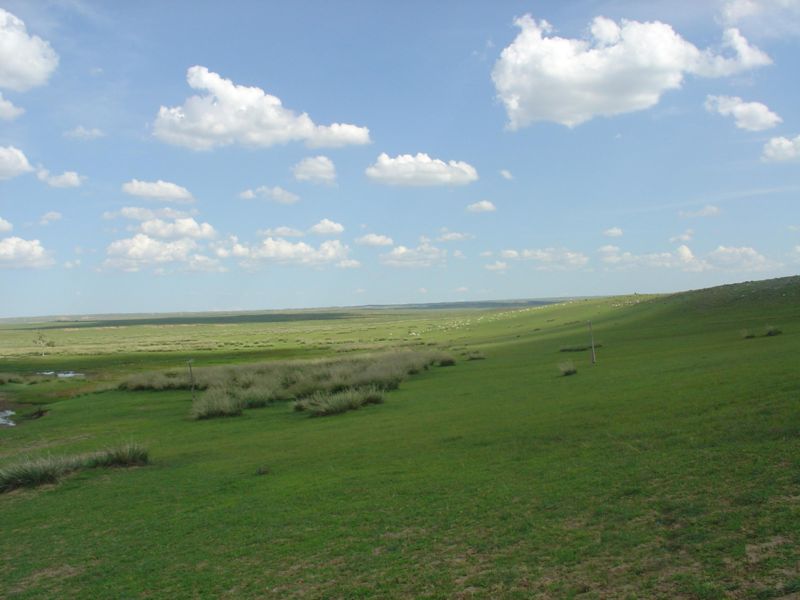 Tundra
55° to 70° North 
Tundra means barren land
Ground is permanetly frozen 10” to 3 ft.
Average temperature -18°F
Summer the sun never sets
Worlds’ coldest/driest biome
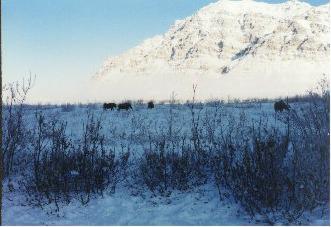 Desert
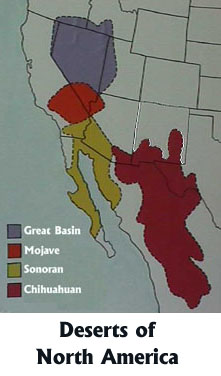 There four specific regions
Sonoran Desert found in California, Arizona and Mexico.  Low elevation which makes it HOT
Mojave Desert – the smallest, but where Death Valley can reach 134°
Joshua Tree►



Chihuahuan Desert – found in Mexico, it gets 8-12 inches of rain per year.       			                    Century Plant►

Great Basin – Nevada with Mountain ranges over 10,000 feet, 4- 11 inches of snow a year
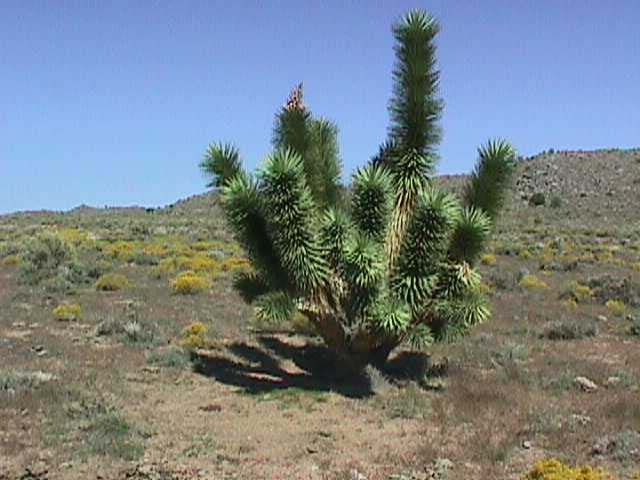 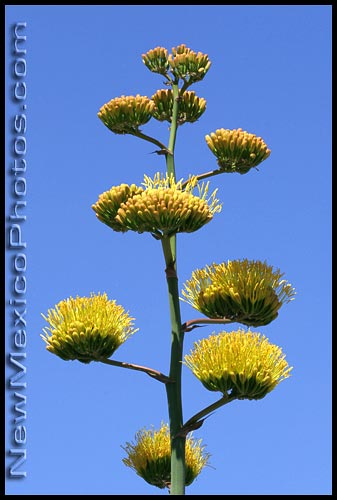 This powerpoint was kindly donated to www.worldofteaching.com




http://www.worldofteaching.com is home to over a thousand powerpoints submitted by teachers. This is a completely free site and requires no registration. Please visit and I hope it will help in your teaching.